Recuperação de Informação
Modelos de Recuperação de Documentos
Flávia Barros e
Ricardo Prudêncio
CIn-UFPE
2
Roteiro
Resumo das aulas passadas
Tarefas de Recuperação de Informação
Modelos de Recuperação de Documentos
Aula 1
Modelo Booleano
Modelo Espaço Vetorial
Aula 2
Modelo “difuso” (fuzzy)
Semântica Latente
Modelo probabilista
3
Relembrando…Sistemas de Recuperação de Informação
Um sistema automático para RI pode ser visto como
a parte do sistema de informação responsável pelo armazenamento ordenado dos documentos em um BD, 
e sua posterior recuperação 
para responder a consulta do usuário

Obs.: Neste curso vamos tratar apenas documentos textuais
4
Fases e Etapas de um Sistemas de RI
Etapas da Fase 1 - Criação da Base de índices
Aquisição (seleção) dos documentos
Preparação dos documentos
Indexação dos documentos
Criação da base de índices invertidos

Etapas da Fase 2 - Consulta à Base de índices
Construção da consulta (query)
Busca (casamento com a consulta do usuário)
Ordenação dos documentos recuperados
Apresentação dos resultados
Feedback  de relevância
Sistemas de RI: Criação da base de índices
Documentos
Preparação dos documentos
Representação  do documento
(visão lógica)
Base de 
docs. ou
Web
Indexação
Arquivo de índices invertido
Base de
indices
Sistemas de RI: Consulta à Base de índices
Interface do usuário
Necessidade do usuário
Preparação da consulta
consulta
Base de
índices
Busca e 
recuperação
Ordenação
Índices-docs
ordenados
Indices-docs
recuperados
7
Aula de hoje ! Modelos de Recuperação de Informação
Antes de iniciar a implementação do sistema de RI ...
... é preciso escolher o Modelo de RI que será usado como base na implementação
8
Aula de hoje ! Modelos de Recuperação de Informação
Existe uma distinção entre:
1) A tarefa do usuário
Recuperação ou browsing
2) A visão lógica dos documentos 
sua representação no sistema 
3) O modelo de recuperação de informação
Clássico ou estruturado
Obs.: 
as figuras que se seguem foram copiadas dos slides do prof. Berthier Ribeiro-Neto, na sua homepage
Algebraico
Teoria dos conjuntos
ES generalizado
 Semântica Latente
Redes Neurais
Modelos Estruturados
Fuzzy
 Booleano estendido
Listas não-sobrepostas
Nós proximais
Modelos Clássicos
Probabilista
Booleano
  Espaço vetorial
  Probabilista
Redes de inferência
 Redes de crença
Browsing
Plano
 Estruturado
 Hipertextual
Tarefas e Modelos de Recuperação de Informação
T
A
R
E
F
A

D
O

U
S
U
Á
R
I
O
Recuperação: 
     Adhoc
     Filtragem
Browsing
Q1
Q2
Coleção de 
documentos
Q3
Q4
Q5
10
1) Tarefa do usuárioRecuperação ad-hoc
Recupera os mesmos documentos para todos os usuários que digitarem as mesmas consultas (queries)
Perfil do 
usuário 1
Docs para 
usuário 1
Perfil do 
usuário 2
Docs para 
usuário 2
Base de documentos
11
1) Tarefa do usuárioRecuperação com filtragem
Recupera documentos considerando o perfil do usuário e a consulta
12
1) Tarefa do usuárioBrowsing
O usuário navega livremente, selecionando links que deseja visitar
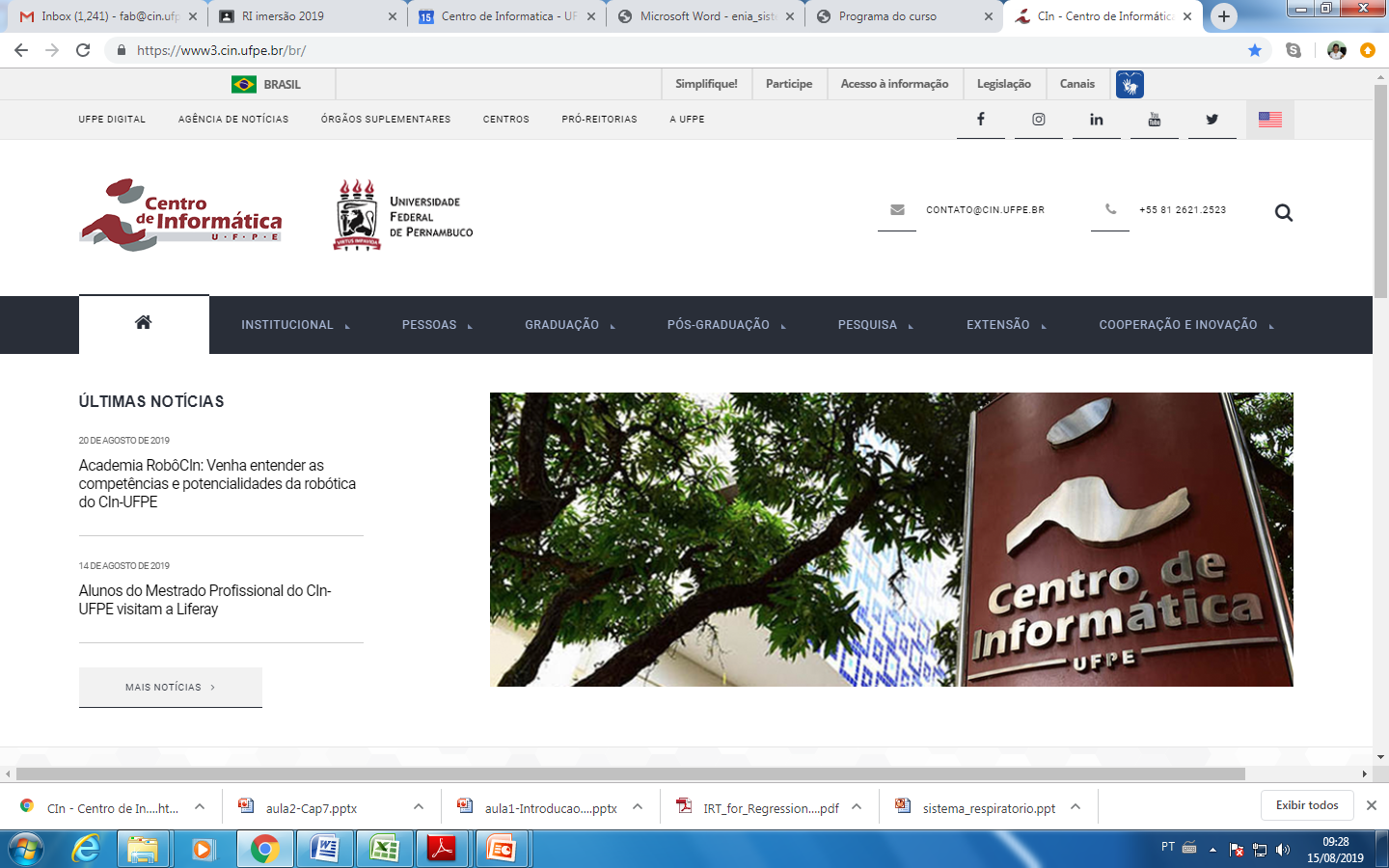 13
2) Representação do DocumentoVisão Lógica (relembrando)
Cada documento da base pode ser representado por:
um conjunto de termos (ou palavras) que melhor representam seus tópicos
geralmente, substantivos e verbos
seu texto completo
todos os termos que aparecem no documento, incluindo artigos, preposições,...
seu texto completo + estrutura 
títulos, fonte (negrito, itálico), hiperlinks...
Quadro Geral
15
2) Representação do DocumentoVisão Lógica (relembrando)
Definição do Vocabulário da Base 
Considere D uma base qualquer de documentos
Chamamos de Vocabulário da Base o conjunto K de termos representativos da base em questão
K = {k1, k2,...,kn} 
Esses termos são escolhidos a partir da união da visão lógica de todos os documentos da base
Assim, o vocabulário deve conter todos os termos que serão usados para representar algum documento da base
16
2) Representação do DocumentoVisão Lógica (relembrando)
Cada documento dj em D será representado por um vetor com n elementos
dj = [k1 (w1), k2 (w2),..., kn (wn)] 
Onde n é o tamanho do vocabulário da base
Cada elemento do vetor representa um termo ki do vocabulário associado a um peso wi
O peso representa a importância do termo para representar (recuperar) o documento
17
2) Representação do DocumentoVisão Lógica (relembrando)
Matriz Termos x Documentos
Criada a partir do vocabulário da base e das visões lógicas dos documentos
18
2) Representação do DocumentoVisão Lógica
O peso indica a importância do termo para descrever o documento
Cada modelo de RI define pesos de uma maneira diferente, por exemplo...
Modelo booleano tem pesos binários
Modelo Espaço Vetorial tem pesos entre {0..1}
19
3) Modelos de Recuperação de Documentos
Veremos hoje os seguintes modelos:
Modelo Booleano 
Modelo Espaço Vetorial 
Para cada modelo, veremos:
A representação do documento 
A representação da consulta
A noção de relevância dos documentos em relação à consulta utilizada na recuperação
pode ser binária (sim/não) ou ordenada
depende do modelo de recuperação utilizado
Modelo BooleanoRepresentação do documento
20
Dado K, vocabulário da base em questão
Os documentos são representados como vetores de pesos binários de tamanho n  
Cada posição no vetor corresponde a um termo usado na  indexação dos documentos da base
A representação indica apenas se o termo está ou não presente no documento
e.g., d1 = {1,1,0} 
documento d1 contém os termos k1 e k2, e não contém o termo k3
21
Modelo BooleanoRepresentação da consulta
Consulta: 
Termos conectados por AND, OR e/ou NOT 
Exemplo: k1 AND (k2 OR NOT k3)
 A consulta é transformada em sua forma normal disjuntiva (do inglês, DNF)
objetivo: facilitar o casamento entre documento e consulta
Exemplo acima: (1,1,1) OR (1,1,0) OR (1,0,0)
Um documento casa com a consulta se ele casa com algum dos componentes da consulta
O documento d1 = {1,1,0} casa com a consulta
Consulta
k1  k2  k3
22
Modelo BooleanoRelevância
Relevância “binária”:
O documento é considerado relevante sse seu “casamento” com a consulta é verdadeiro
Não é possível ordenar os documentos recuperados
Exemplo de consulta
Base de Documentos
K1                   k2
Documentos apresentados ao usuário
k3
23
Modelo Booleano
Vantagens
Modelo simples baseado em teoria bem fundamentada
Fácil de implementar
 Desvantagens
Não permite casamento parcial entre consulta e documento
Não permite ordenação dos documentos recuperados
Nem todo usuário sabe criar consultas em termos de uma expressão booleana
Em consequência, este modelo geralmente retorna ou poucos documentos ou documentos demais 	
a depender da consulta
24
Modelo Espaço VetorialRepresentação do documento
Relembrando...
Cada documento dj em D é representado por um vetor de termos de K associados a pesos 
dj = k1 (w1), k2 (w2),..., kn (wn) 
Peso
Importância da palavra para descrever o documento
Quando o termo não aparece no documento, o peso associado é zero
25
Modelo Espaço VetorialRepresentação do documento
Associa pesos positivos não-binários aos termos 
Esses pesos são usados para calcular um “grau de similaridade” entre consulta e documento
Permite casamento “parcial” entre consulta e documento
O usuário recebe um conjunto ordenado de documentos como resposta à sua consulta
Mais interessante do que apenas uma lista desordenada de documentos
26
Modelo Espaço Vetorial
Esse modelo pode utilizar diferentes fórmulas para:
Calcular os pesos dos vetores
Frequência de ocorrência do termo no documento
TF-IDF (mais usado)
Calcular a medida de similaridade entre consulta e documentos
Cosseno (mais usado)
Jaccard, Coeficiente de Pearson, etc...
Essa escolha depende de quem constrói o sistema, e não do modelo EV
27
Modelo Espaço Vetorial Representação do documento e da consulta
Dado K, Vocabulário da Base em questão, cada termo de K = {k1,...,kn} é um eixo em um espaço vetorial 
Consultas (q) e documentos (d) são representados como vetores nesse espaço n-dimensional
Londres
Documento d :
Visão Lógica de d
Brasil 2012
     O Brasil não foi bem no quadra de medalhas da Olimpíada de Londres 2012 ...
q
Brasil	 0.5
Olimpíadas	 0.25
Londres	 0.25
d
0.25
0.5
0.25
Brasil
Consulta q :
Brasil Olimpíadas Londres
Olimpíadas
K1
d

q
K2
28
Modelo Espaço Vetorial Relevância
O modelo EV ordena os documentos recuperados de acordo com sua similaridade em relação à consulta
Similaridade pode ser medida pelo cosseno do ângulo entre q e d
Similaridade(q,d)  =  cos()
29
Modelo Espaço Vetorial Relevância
Função cosseno
É inversamente relacionada ao ângulo entre os vetores
Quanto menor é o ângulo entre os vetores, maior o valor do cosseno 
E maior é a similaridade entre d e q
Varia entre 0 e 1
Independe do tamanho do vetor
Considera apenas sua direção
Existem outras medidas de similaridade usadas com o modelo EV, porém o cosseno é a mais usada
Londres
Prata
d1
d2
Olimpíadas
Brasil
30
Modelo Espaço Vetorial Relevância
Cosseno




Exemplo:
31
Modelo Espaço Vetorial Relevância
Existem diversas outras medidas de (dis)similaridade que podem ser usadas  neste modelo
Medidas de Similaridade
Calculam a similaridade entre objetos
Medidas de Dissimilaridade 
Calculam a dissimilaridade entre objetos
32
Medidas de SimilaridadeExemplos
Spearman



	onde n é o número máximo de termos dos documentos considerados

Entre outras...
Coeficiente de Pearson




Jaccard
33
Medidas de Dissimilaridade
Calculam a dissimilaridade entre objetos
Podem ser transformadas em uma medida de similaridade normalizada pela fórmula:


Distância Euclidiana – exemplo
Doc : www.filosofia.com
Doc : www.filosofia.com
Doc : www.filosofia.com
desonesto / soubesse /
vantagem / honesto /
seria / honesto /
menos/desonestidade/
socrates
34
Modelo Espaço Vetorial Cálculo dos Pesos
Peso pode ser dado por freqi,j 
frequência do termo ki no documento dj 






Contudo...
termos muito frequentes na base não são úteis para distinguir relevância
Representação
Doc original
Operações de Texto
honesto 		2
desonesto 		1
soubesse 		1
vantagem		1
seria 		1
menos 		1
desonestidade	1
socrates 		1
“Se o desonesto soubesse a vantagem de ser honesto, ele seria honesto ao menos por desonestidade.”
Sócrates
35
Modelo Espaço Vetorial Cálculo dos Pesos
Método TF-IDF leva em consideração:
Term Frequency (TF)
Frequência normalizada do termo no documento
Quanto maior, mais relevante é o termo para descrever o documento
Inverse Document Frequency (IDF)
Inverso da frequência do termo entre os documentos da coleção
Termo que aparece em muitos documentos não é útil para distinguir relevância
Peso associado ao termo tenta balancear esses dois fatores
freqi,j
tfi,j=
maxl freql,j
N
idfi= log
ni
36
Modelo Espaço Vetorial Cálculo dos Pesos com TF-IDF
Sejam
dj: documento;  ki:termo    
freqi,j: frequência do termo ki no documento dj 
ni: número de documentos que contêm termo ki
N: número total de documentos da base
maxl freql,j: a frequência do termo mais frequente no documento dj 

                  TF:


                IDF:
Frequência normalizada 
do termo no documento.
Não muda com a 
atualização da base
Inverso da frequência do termo
nos documentos da base
Muda quando a base for 
atualizada
CIn-UFPE
37
Modelo Espaço Vetorial Cálculo dos Pesos com TF-IDF
wi,j = tfi,j x idfi
freqi,j
N
x  log
wi,j =
ni
maxl freql,j
freqi,j
fi,j=
maxl freql,j
38
Modelo Espaço Vetorial  Cálculo dos Pesos com TF-IDF
Exemplo de TF
freqi,j: freqüência do termo ki no documento dj 
maxl freql,j = 2
Termo            –       freq -  f
honesto 		2 –  1.0
desonesto 	1 –  0.5
soubesse 		1 –  0.5
vantagem		1 –  0.5
seria 		1 –  0.5
menos 		1 –  0.5
desonestidade	1 –  0.5
socrates 		1 –  0.5
0.5 freqi,q
wi,j =   0.5 +
maxl freql,q
N
X  log
ni
39
Modelo Espaço Vetorial  Cálculo dos Pesos com TF-IDF
Definição do peso nos documentos:
wi,j: peso associado ao termo ki no documento dj

wi,j = tfi,j X idfi

 Para definição dos pesos dos termos nas consultas, Berthier sugere:
40
Exemplo 1 EV usando pesos booleanos e função Cosseno
k2
k1
d7
d6
d2
d4
d5
d3
d1
k3
Muitos empates…
41
Exemplo 1 EV usando pesos não booleanos na consulta
k2
k1
d7
d6
d2
d4
d5
d3
d1
k3
42
Exemplo 1 EV usando pesos não booleanos e função Cosseno
k2
k1
d7
d6
d2
d4
d5
d3
d1
k3
43
Modelo Espaço Vetorial
Vantagens
Pesos não binários associados a termos permitem casamento parcial dos documentos com a consulta
Cosseno ordena documentos de acordo com o grau de similaridade com a consulta
Desvantagens:
Assume independência entre os termos usados na indexação
q1 = redes neurais artificiais
q2 = redes neurais 
Resultados das consultas q1 e q2 são diferentes
Modelos como Semântica Latente e Difuso criam matrizes de relações entre os termos dos documentos da base
44
Próxima aula
Modelos de Recuperação de Informação
Continuação...

Cap. 2 do Livro texto
Modern Information Retrieval. Baeza-Yates & Ribeiro-Neto. Addison-Wesley, 1999
45
Aula 2
Modelos de RI baseados em teoria dos conjuntos
Modelo “Difuso” (fuzzy sets) 
Modelo Algébrico
Semântica Latente
Modelo Probabilista
CIn-UFPE
46
Modelo Difuso Motivação...
Alguns problemas dos modelos clássicos de RI
Documentos não relacionados podem ser incluídos no conjunto resposta
Documentos relevantes que não contêm pelo menos um termo da consulta não são recuperados
A necessidade de informação do usuário está mais relacionada a conceitos do que a termos ou palavras isoladas
Um documento que compartilha conceitos com outro documento relevante para uma consulta pode interessar o usuário...
CIn-UFPE
Modelo Difuso
47
Este modelo oferece um framework para representar classes cujas fronteiras não são bem definidas
Um conjunto difuso
Representa algum conceito difuso
Ex. conceito ALTO
É caracterizado por uma função de pertinência
que determina o grau de pertinência de cada elemento em relação ao conjunto
per-ALTO(Oscar-Schmidt) = 0.9
per-ALTO(Flavia) = 0.4

Nos conjuntos clássicos, a função de pertinência é binária
O elemento pertence ou não ao conjunto
CIn-UFPE
48
Conjuntos Difusos
Um conjunto difuso 
que representa o conceito A em U (universo de elementos considerados) 
é caracterizado por uma função de pertinência       : U  [0,1] 
que associa a cada elemento u  U um valor (u) no intervalo [0,1].
CIn-UFPE
49
Modelo Difuso para RI
No nosso caso:
U é a base de documentos (D)
Cada elemento u é um documento (d)
Cada termo ki de K (vocabulário da base) é associado a um conceito
representado por um conjunto difuso com função de pertinência i
Cada documento dj tem um grau de pertinência i,j em relação ao termo ki 
Esse grau de pertinência determina a importância do termo na recuperação do documento
CIn-UFPE
Modelo Difuso para RI
50
Representação do documento 
Vetor de pesos não-binários
Variando entre 0 e 1
Representação da consulta
Fórmula normal disjuntiva 
Como no modelo booleano simples
CIn-UFPE
51
Modelo Difuso para RI Noção de Relevância
Similaridade entre documento e consulta é medida pela função de pertinência i,j 
i,j mede o quão relevante o termo ki é para recuperar o documento dj
Quanto maior próximo de 1, mais relevante é o termo
A função de pertinência mais comum é construída a partir do conceito de correlação entre termos
Mesmo que o termo não apareça no documento, ele pode ser relevante!
Mesmo que o termo apareça no documento, sua relevância pode ser baixa, por não ter outros termos relacionados
CIn-UFPE
Modelo Difuso de RI
52
Considere o documento abaixo e as consultas
 q1 =  “honesto” e q2=“filósofo” 

   No modelo  booleano
Sim(dj,q1) = 1
Sim(dj,q2) = 0

   No modelo difuso
Sim(dj,q1) = 1,j
Sim(dj,q2) = 2,j
1,j = 0.9
2,j = 0.1
Documento
“Se o desonesto soubesse a vantagem de ser honesto, ele seria honesto ao menos por desonestidade.”
Sócrates
Obs.: Termo “filósofo” não aparece no documento, porém sua relevância é maior que 0 pois o documento contém palavras relacionadas a esse termo.
CIn-UFPE
Modelo Difuso Matriz de correlação termo-a-termo
53
c: matriz de correlação n X n
ci,l: correlação entre termos ki,kl:											ci,l =          ni,l             						ni + nl - ni,l
ni: número de docs que contêm termo ki
nl: número de docs que contêm termo kl
ni,l: número de docs que contêm ambos os termos ki e kl
 A partir daí, temos a noção de proximidade entre termos
CIn-UFPE
54
Modelo Difuso Matriz de correlação termo-a-termo
Correlação: noção de proximidade entre termos
CIn-UFPE
Modelo Difuso
55
A correlação pode ser usada para definir uma função de pertinência fuzzy para o termo ki:
	    i,j = 1 -   (1 - ci,l)					             		 kl  dj
i,j: pertinência do documento dj ao conjunto fuzzy associado ao termo ki 
i.e., relevância do termo
CIn-UFPE
56
Modelo Difuso
O grau de pertinência do documento dj em relação  ao conjunto (termo) ki depende da correlação entre seus termos e ki
Quanto maiores os valores das correlações, maior o valor da pertinência
 Se um documento dj contém um termo kl que é fortemente correlacionado a ki, então:
ci,l ~ 1
i,j ~ 1
O termo ki é um bom índice representativo 
mesmo que ki não apareça no documento!!!
57
Modelo Difuso
CIn-UFPE
58
Modelo Difuso de RI
Um exemplo
q = ka    (kb    kc)
Fórmula normal disjuntiva
qdnf = (1,1,1)  (1,1,0)  (1,0,0)  =   cc1    cc2    cc3
q,dj = 1 -   (1 - cci,j )					             	           i=1..3
q,dj =  1 -   ((1 - a,j * b,j * c,j) *
			  (1 - a,j * b,j  * (1- c,j)) *
		   	  (1 - a,j * (1- b,j) * (1- c,j))
CIn-UFPE
59
Modelo Difuso de RI
Vantagens
Modelo baseado na teoria dos conjuntos
Trabalha com a noção de correlação entre termos
Que não existe nos modelos booleano e vetorial
Desvantagem
Os valores de correlação (e, consequentemente, a matriz KxD), dependem muito do corpus de documentos usado.
CIn-UFPE
Modelo AlgébricoSemântica Latente
Uma variante do modelo Espaço Vetorial

Obs: Exemplos tirados de aulas de Berthier Ribeiro Neto e James Allen
CIn-UFPE
60
61
Semântica Latente
Motivação
A mesma do uso de Modelos difusos
Documentos relevantes que não contêm pelo menos um termo da consulta não são recuperados
A necessidade de informação do usuário está mais relacionada a conceitos e idéias do que a termos ou palavras isoladas
Um documento que compartilha conceitos com outro documento relevante para uma consulta pode interessar o usuário...
62
Semântica Latente
Idéia básica
diminuir a dimensão do espaço de termos indexadores
O vocabulário da base
criando um espaço vetorial composto por conceitos de mais alto nível 
que são menos numerosos do que os termos da base
Cada dimensão desse novo espaço corresponde a um “conceito básico” da base de documentos
Esses conceitos básicos são não-relacionados
CIn-UFPE
63
Semântica LatenteRepresentações
Representação do documento e da consulta: 
Documentos e consultas são representados nesse espaço de conceitos
i.e., são mapeados em seus “conceitos básicos”
CIn-UFPE
64
Semântica Latente Noção de Relevância
A similaridade entre documentos e consultas é computada no novo espaço de conceitos
Usando alguma medida de similaridade
Assim, o sistema poderá recuperar  documentos usando conceitos relacionados aos termos da consulta
 A recuperação de documentos nesse espaço de conceitos reduzido pode ser mais bem sucedida do que recuperação no espaço original de termos
CIn-UFPE
65
Semântica Latente
Cada conceito básico pode ser definido a partir de um conjunto de termos correlacionados
A correlação entre termos é definida a partir da freqüência de ocorrência desses termos nos documentos da base
se 2 termos ocorrem com alta freqüência nos mesmos documentos, então eles são correlacionados
e fazem parte do mesmo conceito básico
CIn-UFPE
66
Semântica Latente
Apesar das semelhanças, esta é uma proposta diferente do Modelo Difuso!!!
No modelo difuso, cada termo (isoladamente) representa um conceito
Aqui, termos correlacionados são agrupados para formarem conceitos básicos não relacionados entre si (excludentes)
CIn-UFPE
67
Semântica Latente
Matriz de frequências dos termos nos documentos
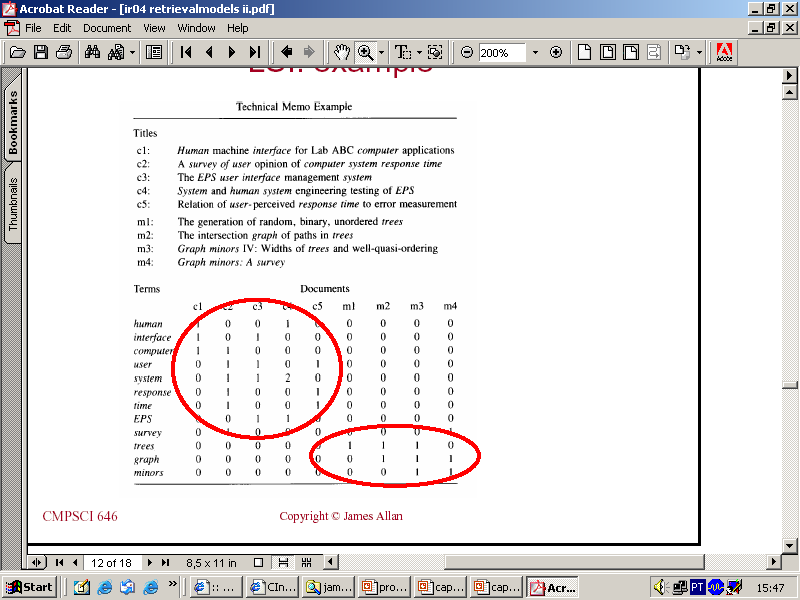 Neste caso, identificamos 2 conceitos básicos  (c) e (m)
 c – human computer interface
 m – grafos 
 c e m são não-relacionados
 Documentos podem ser representados em um espaço reduzido de dois conceitos
CIn-UFPE
68
Semântica Latente
Considere uma base com documentos sobre biologia, informática e bioinformática
Temos aqui 3 grupos de documentos
Porém podemos ter apenas 2 conceitos
Biologia
Genoma, DNA, célula
Informática
Algoritmo, ...
CIn-UFPE
69
Semântica Latente
Associação entre documentos e conceitos
Os documentos do grupo biologia estão mais fortemente associados ao conceito biologia
Os documentos do grupo informática estão mais fortemente associados ao conceito informática
Os documentos do grupo bioinformática estão associados aos dois
Problema
Como identificar os grupos de termos que constituem os conceitos básicos 
Para depois reduzir o espaço de termos no espaço de conceitos?
CIn-UFPE
70
Semântica Latente
Definições 
Seja t o numero total de termos indexadores
Vocabulário da base
Seja N o número de documentos da base
Seja  (Mij)  uma matriz de termos x documentos com t linhas e N colunas
A cada elemento dessa matriz é assinalado um peso wij associado com o par [ki,dj]
Os pesos podem ser calculados usando tf-idf
CIn-UFPE
71
Semântica Latente
O espaço de termos pode ser reduzido usando uma técnica de decomposição da matriz Mij
Singular value decomposition 
 A matriz M = (Mij) pode ser decomposta em três matrizes como a seguir:
M = (K) (S) (D)t
(K) é a matriz de autovetores derivada de (M)(M)t
(D)t é a matriz de autovetores derivada de (M)t(M)
Autovetores – ortogonais entre si e de tamanho = 1
(S) é uma matriz diagonal  r x r  de valores singulares onde 
r = min(t,N)  isto é, o rank de (Mij)
A menor dimensão da matriz
CIn-UFPE
K
S
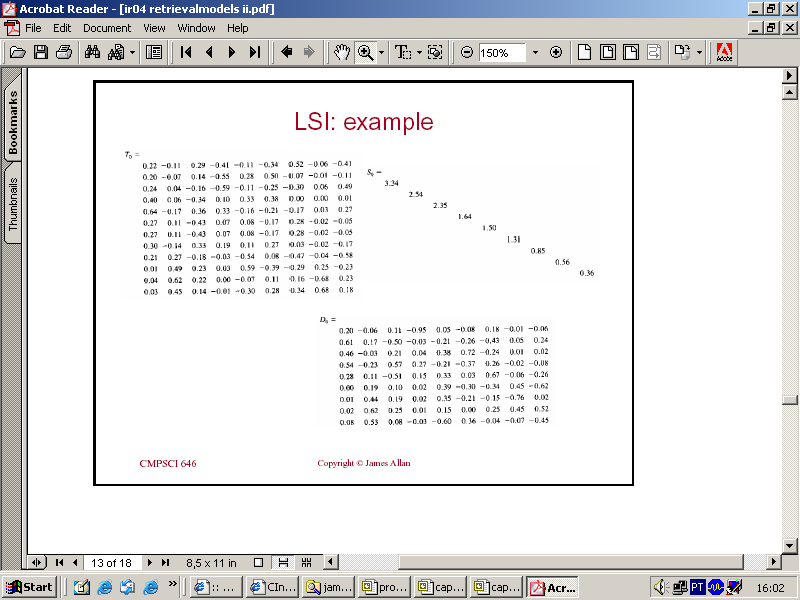 D
72
Semântica latente elimina os elementos de S com menor peso 
  os conceitos básicos com menor peso
 Aqui, apenas os 2 valores inicias de S são mantidos.
 Isso elimina as linhas e colunas correspondentes nas matrizes K e D
Semântica Latente
Exemplo
M = (K) (S) (D)t
CIn-UFPE
73
Semântica Latente Redução do espaço por decomposição
Selecionar os s maiores valores da matriz S
O valor de s é determinado experimentalmente, medindo-se o desempenho do sistema para valores sucessivos de s
Esse valor deve ser
Grande o bastante para acomodar as características da base
A quantidade de conceitos básicos que agrupam seus documentos
Pequeno o bastante para filtrar os detalhes de representação irrelevantes
Termos de um grupo que aparecem em um documento de outro grupo
CIn-UFPE
74
Semântica Latente Redução do espaço por decomposição
Manter em (K) e (D)t  as colunas correspondentes aos valores selecionados de (S)
A matriz reduzida é chamada de (M)s e é calculada por
(M)s = (K)s (S)s (D)s t
onde  s, s < r, é a dimensionalidade do espaço de conceitos
CIn-UFPE
Semântica Latente
Exemplo
Ds
Ks
Ss
75
Reduzindo o espaço para duas dimensões
Ms = (Ks) (Ss) (Ds)t
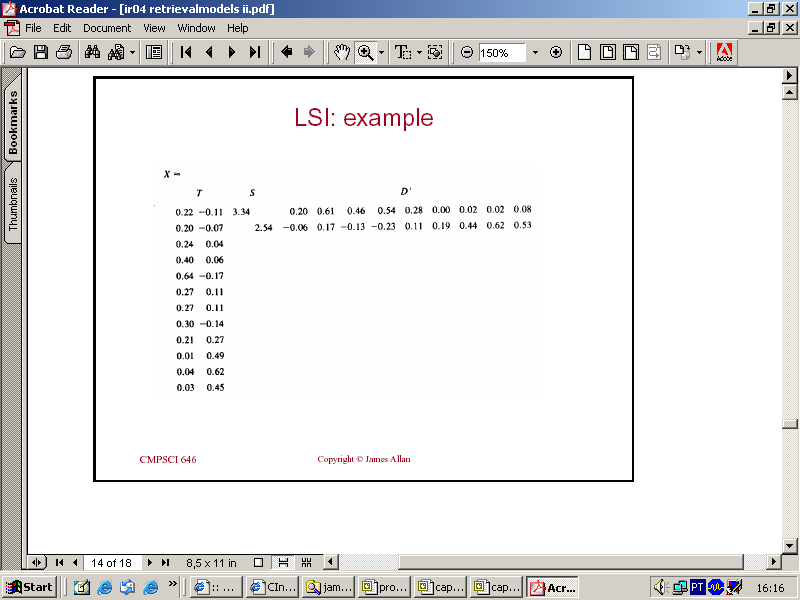 (M)s é a nova matriz de documentos, com apenas duas dimensões

 (M)st (M)s quantifica a relação entre 2 documentos quaisquer no espaço conceitual reduzido
 nessa matriz, o elemento (i,j) quantifica a similaridade entre o documentos di e dj
CIn-UFPE
76
Ranking com SL
A consulta do usuário pode ser modelada como um documento na matriz M original
Inserir consulta q na matriz M 
Calcular matriz reduzida: Ms
Calcular matriz (Ms)t (Ms) 
A primeira linha da matriz (Ms)t (Ms) quantifica a similaridade entre a consulta e os documentos da base
Ordenação dos documentos é gerada diretamente a partir desses valores
CIn-UFPE
77
Semântica Latente
Esse modelo provê uma “conceitualização” intuitivamente boa do problema de recuperação de documentos
Porém, é computacionalmente mais caro, e não tem eficácia garantida
Nem sempre os conceitos automaticamente criados correspondem às idéias do usuário do sistema
CIn-UFPE
Modelo Probabilista
Bem de leve…
CIn-UFPE
78
79
Modelo Probabilista
Objetivo
Trata o problema de RI usando um arcabouço probabilístico
 Idéia fundamental
Dada uma consulta, existe um conjunto que contém exatamente os documentos relevantes para o usuário 
O Conjunto resposta ideal 
 O Modelo estima a probabilidade dos documentos pertencerem ao conjunto ideal
CIn-UFPE
80
Modelo Probabilista
Como o conjunto ideal não é conhecido, as probabilidades são estimadas usando um conjunto inicial de documentos avaliados pelo usuário
Um conjunto inicial de documentos é recuperado através de uma consulta
O usuário inspeciona esses documentos e determina aqueles que são relevantes e não-relevantes
O Modelo usa essa informação para tentar caracterizar o conjunto ideal (em termos probabilísticos)
CIn-UFPE
81
Modelo ProbabilistaRepresentações
Cada documento (dj) é representado por termos da base associados a pesos binários (wi,j)
i.e., é um vetor de pesos binários
dj = k1 (w1j), k2 (w2j),..., kn (wnj) 

 A Consulta (q) é representada como um subconjunto de termos também associados a pesos binários (wi,q)
CIn-UFPE
82
Modelo ProbabilistaNoção de Relevância
Seja R o conjunto de documentos relevantes considerando uma consulta q
R é um subconjunto da base de documentos

 Seja R o complemento de R 
ou seja,  documentos não-relevantes para a consulta q
CIn-UFPE
Modelo ProbabilistaNoção de Relevância
P(dj|R)
P(dj|R)
83
Como calcular a similaridade entre query e documento?
Seja P(dj|R) a probabilidade de que dj seja selecionado entre os documentos relevantes
 Seja P(dj|R) a probabilidade de que dj seja selecionado entre os documentos não-relevantes

 Sim(dj,q) ~
CIn-UFPE
84
Modelo ProbabilistaNoção de Relevância
Fórmula da similaridade:




Duas probabilidades são combinadas no cálculo da similaridade: P(ki | R) e P(ki | R)
Essa fórmula considera apenas a contribuição dos termos que aparecem ao mesmo tempo na consulta e no documento (wiq * wij  0)
Se nenhum termo da consulta aparece no documento então a similaridade é zero.
Sim(dj,q) ~  wiq * wij * (log   P(ki | R)    + log    1 - P(ki | R)   )
                                              1- P(ki | R)              P(ki | R)
CIn-UFPE
85
Modelo Probabilista
P(ki | R) indica a probabilidade do termo ki estar presente entre os documentos relevantes
Valor alto aumenta a probabilidade de relevância de documentos que contêm o termo ki
 P(ki|R) indica a probabilidade do termo ki estar presente nos documentos não-relevantes
Valor alto diminui a probabilidade de relevância de documentos que contêm o termo ki
 Se dj contém um termo ki que aparece com muita freqüência em R e pouca freqüência em R então dj é provavelmente relevante
CIn-UFPE
Modelo Probabilista
86
Probabilidades estimadas a partir de conjuntos R e R coletados manualmente pelo usuário (corpus etiquetado)
 P(ki | R) = Número de documentos de R que contêm o termo ki dividido pelo número total de documentos de R
 P(ki | R) = Número de documentos de R que contêm o termo ki dividido pelo número total de documentos de R
CIn-UFPE
87
Modelo Probabilista
Exemplo
Consulta q = {Recuperação, Informação}
Conjunto R 
(10 documentos)  
- k1: Recuperação - 2
- k2: Informação - 4
Conjunto R 
(10 documentos)  
- k1: Recuperação - 9
- k2: Informação - 6
P(k1|R) = 0.2
P(k2|R) = 0.4
P(k1|R) = 0.9
P(k2|R) = 0.6
Documentos que contêm ambos os termos são provavelmente os mais relevantes
 Documentos que contêm apenas o termo “Recuperação” são mais relevantes que os que contêm apenas o termo “Informação”
CIn-UFPE
Modelo Probabilista
88
Vantagens:
Documentos ordenados em ordem decrescente de probabilidade de relevância
Modelo podem ser usado para tratar diferentes tipos de eventos
Ex.: termo ki aparece em negrito
Desvantagens
Necessidade de calcular estimativas iniciais para as probabilidades P(ki | R) e P(ki | R)
Método não leva em consideração freqüência de ocorrência dos termos nos documentos (todos os pesos são binários)
CIn-UFPE
Modelo Probabilista
89
Extensões do modelo probabilista
Redes Bayesianas
Redes de Inferência
Redes de Crença
CIn-UFPE
90
Próxima aula
Indexação dos Documentos & Criação da Bases de Índices 
Cap. 8 do livro 
Modern Information Retrieval. Baeza-Yates & Ribeiro-Neto. Addison-Wesley, 1999
Definição da Tarefa 1
CIn-UFPE